MIRS1004 メカ班電子機械設計演習の報告
高村嘉門　戸塚駿　細越寛太　宮川裕太
目次
目標
やったこと
成果
1. 目標
シャーシの設計・制作
　　→無限軌道にかなりの重量があるので、
　　　軽くて丈夫なシャーシを制作する。
足回りの設計・制作
　　→MIRS1004に無限軌道を装着する。
2. やったこと
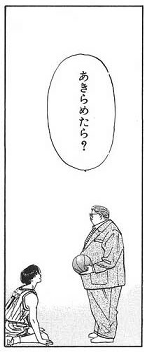 2-1. 1日目
シャーシの試作をした。

無限軌道の起動輪の設置に苦戦。
　いろいろ試したが、結局部品を工場に発注
　することになった。
集中講義中の動作確認は断念。
2-2. 2日目
シャーシのちゃんとした設計、切り出しをした。



シャーシにねじ穴や、配線用の穴を開けた。
足回りの設計をした。
2-3. 3日目
2-4. 4日目
足回りの組み立て。
　動作はしないが、とりあえず形になった。
　あとは工場に発注した部品待ち。

シャーシに基盤を設置。
3. 成果
3-1. シャーシの設計・制作
シャーシの仕様
・CFRPに想像以上にお金がかかりそうだった
　ので、とりあえずアクリル板で制作。

・3段に分ける。
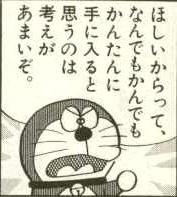 3-1a. 下段シャーシ
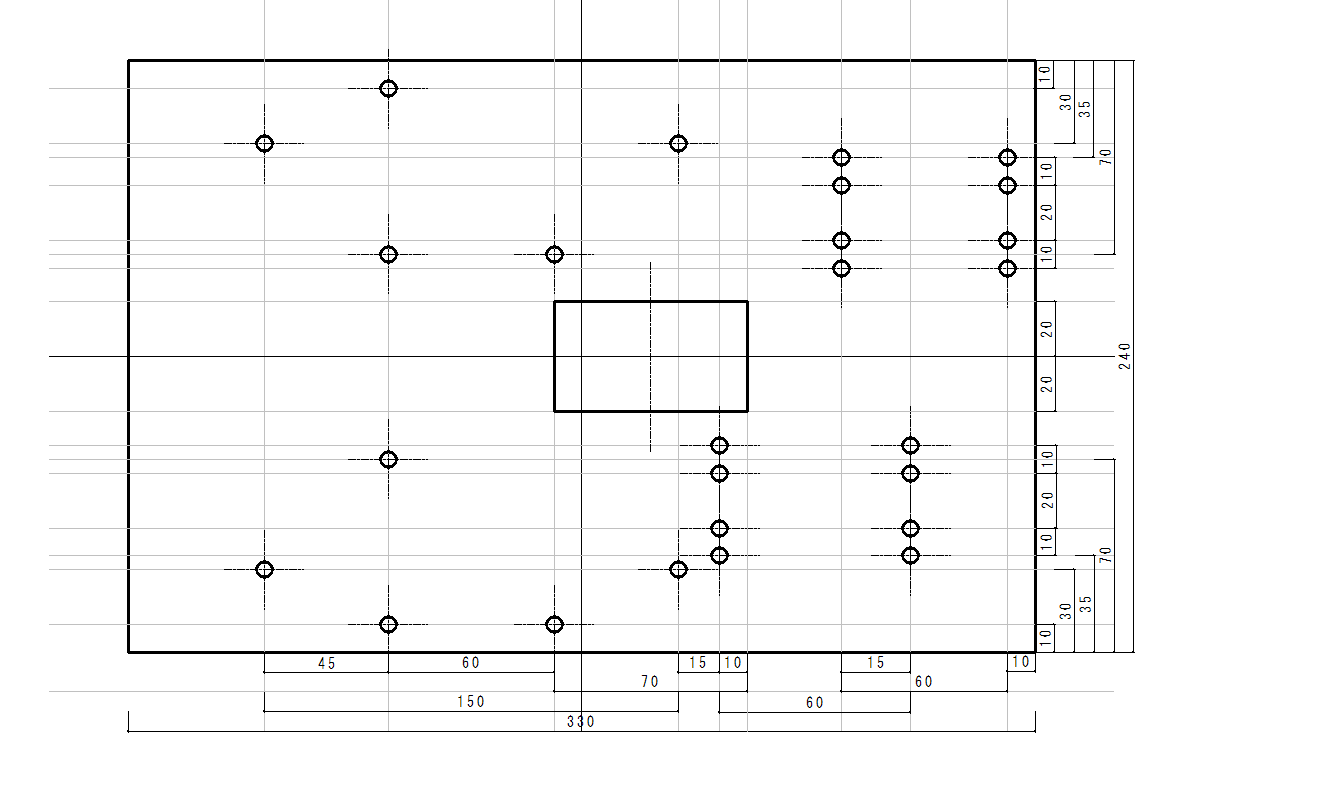 このシャーシにモーター、ボードを設置する。
3-1b. 中段シャーシ
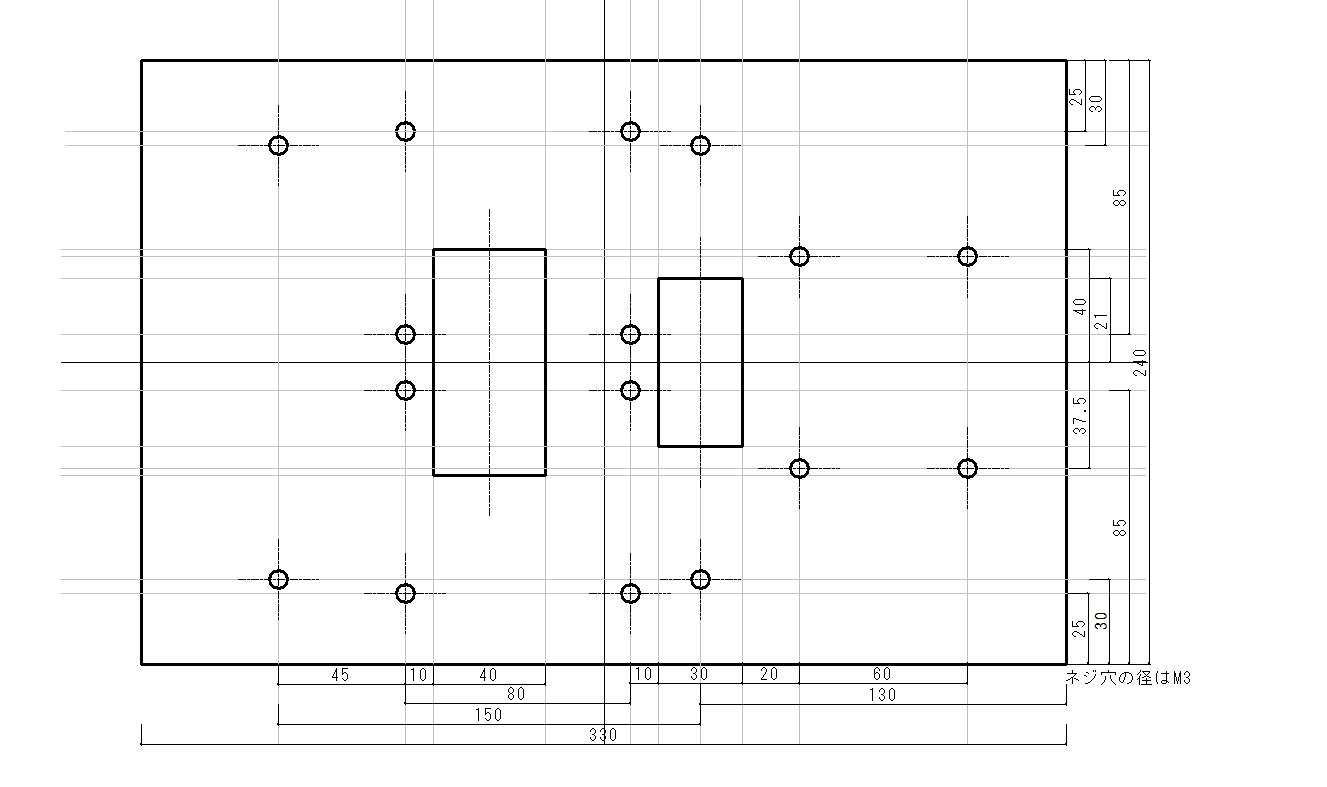 このシャーシにボードを設置する。
3-1c. 上段シャーシ
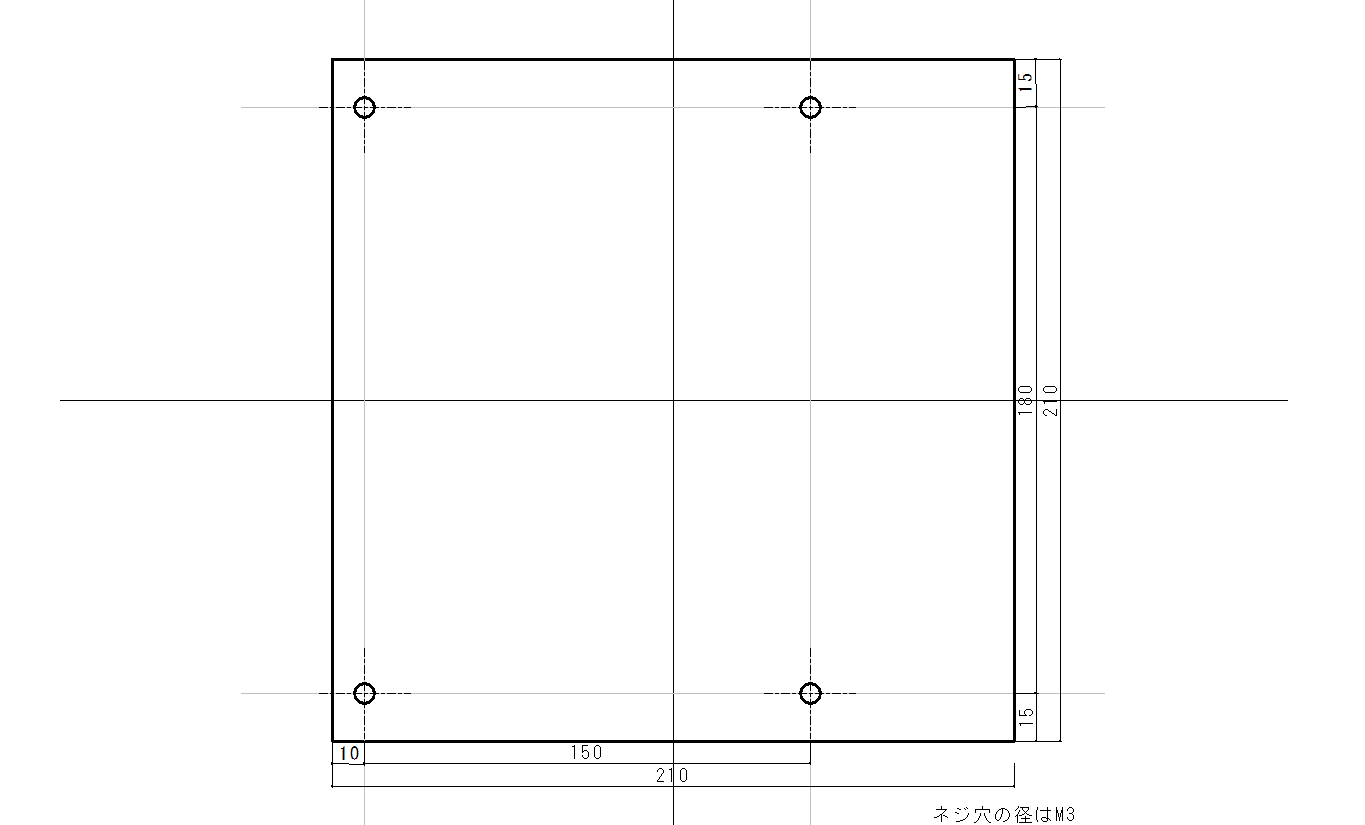 予備スペース。
あると見栄えが良い。
3-2. 足回りの設計・制作
前述のとおり、工場に発注した部品がある。

無限軌道の仕様
・中型転輪を採用したので、補助転輪を付ける。
・後輪駆動。
3-2a. 工場に発注した部品
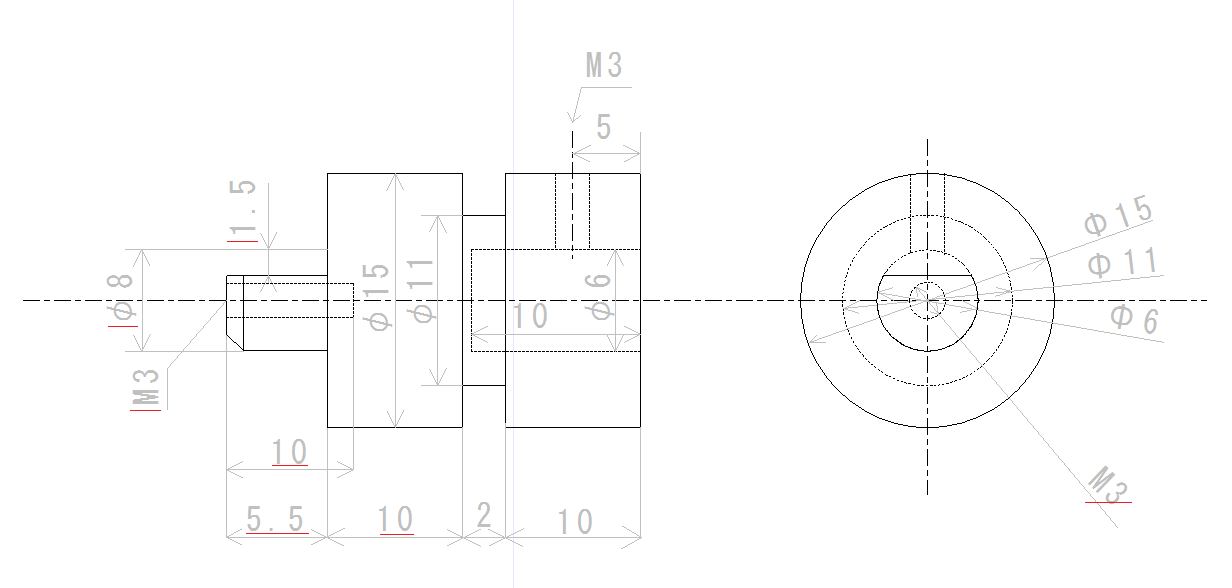 円柱ハブシャフトの一部の寸法を変更して、
　向上に発注した。
3-2b. 無限軌道
動輪、履帯については、班で購入したものを使用した。
中型転輪については、ぴったり合うタイヤを発見したので、それを使用した。
補助転輪については、ベアリングを使用した。
3-3. 成果まとめ
シャーシの設計・制作
　　→ほぼ完了。

足回りの設計・制作
　　→発注した部品待ち。ほぼ完了。
達成度は90%くらい。
終わり。